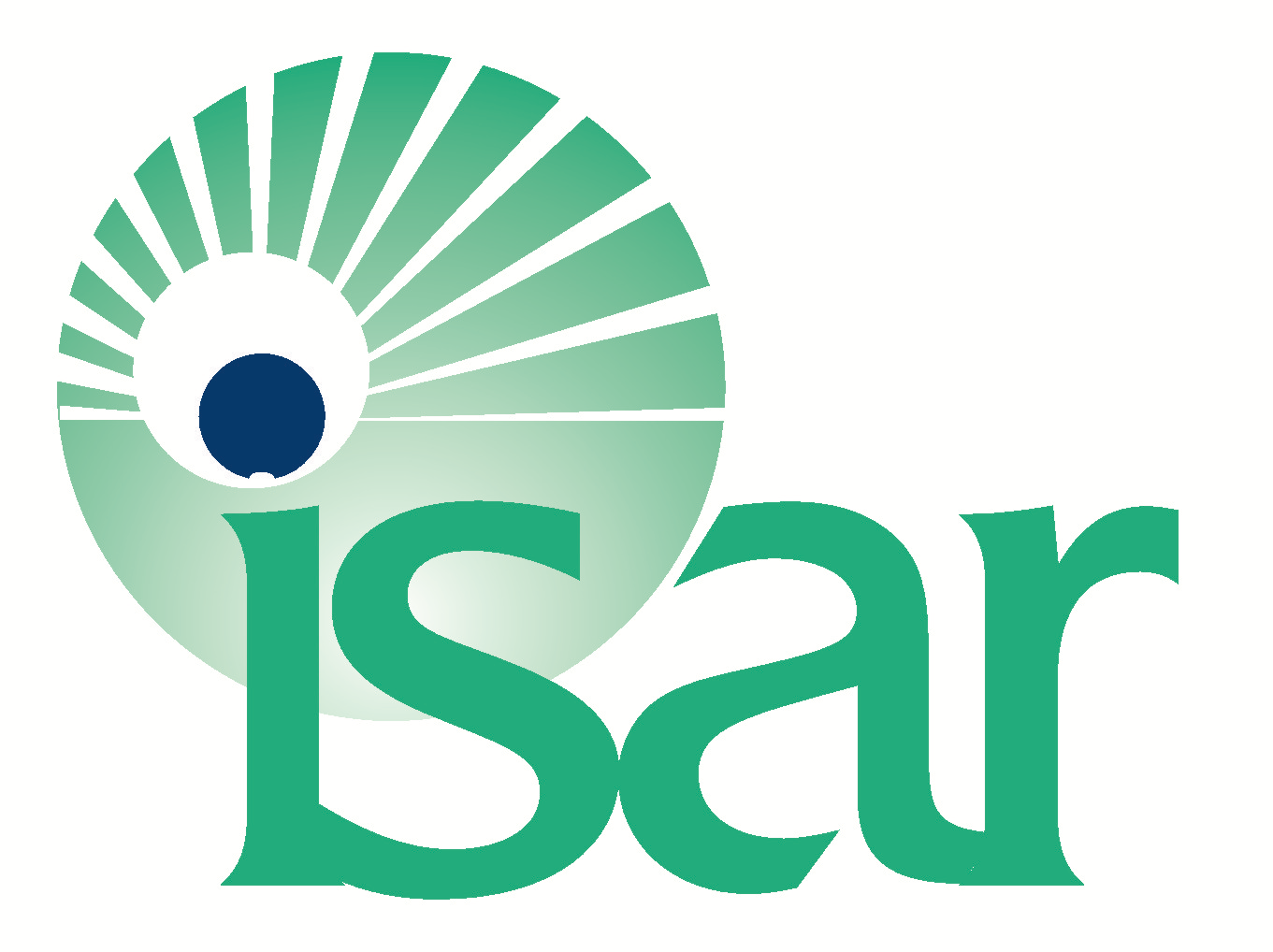 Investigations of Female Partner
SIG Endocrinology 2019
Chairperson – Madhuri Patil
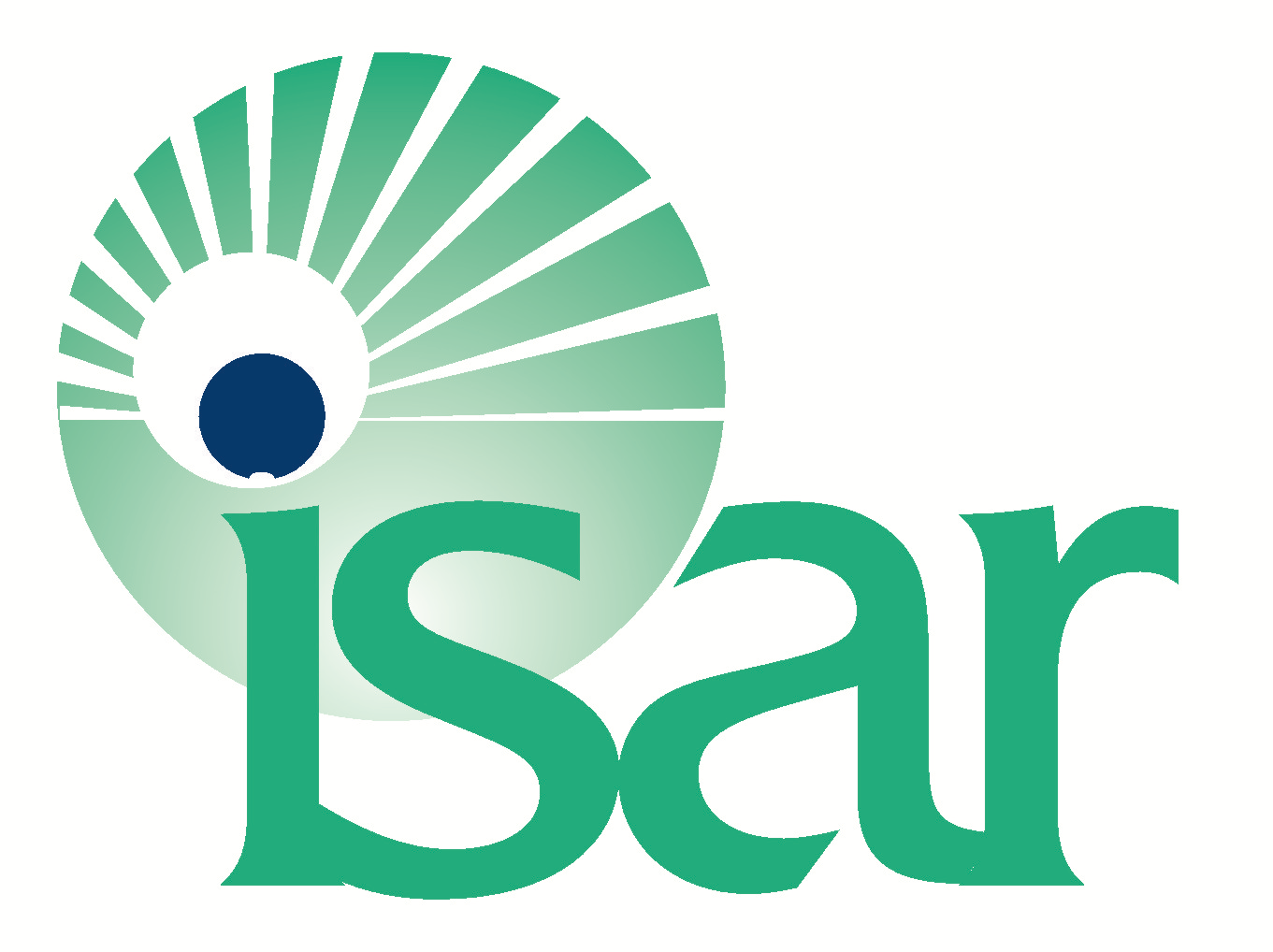 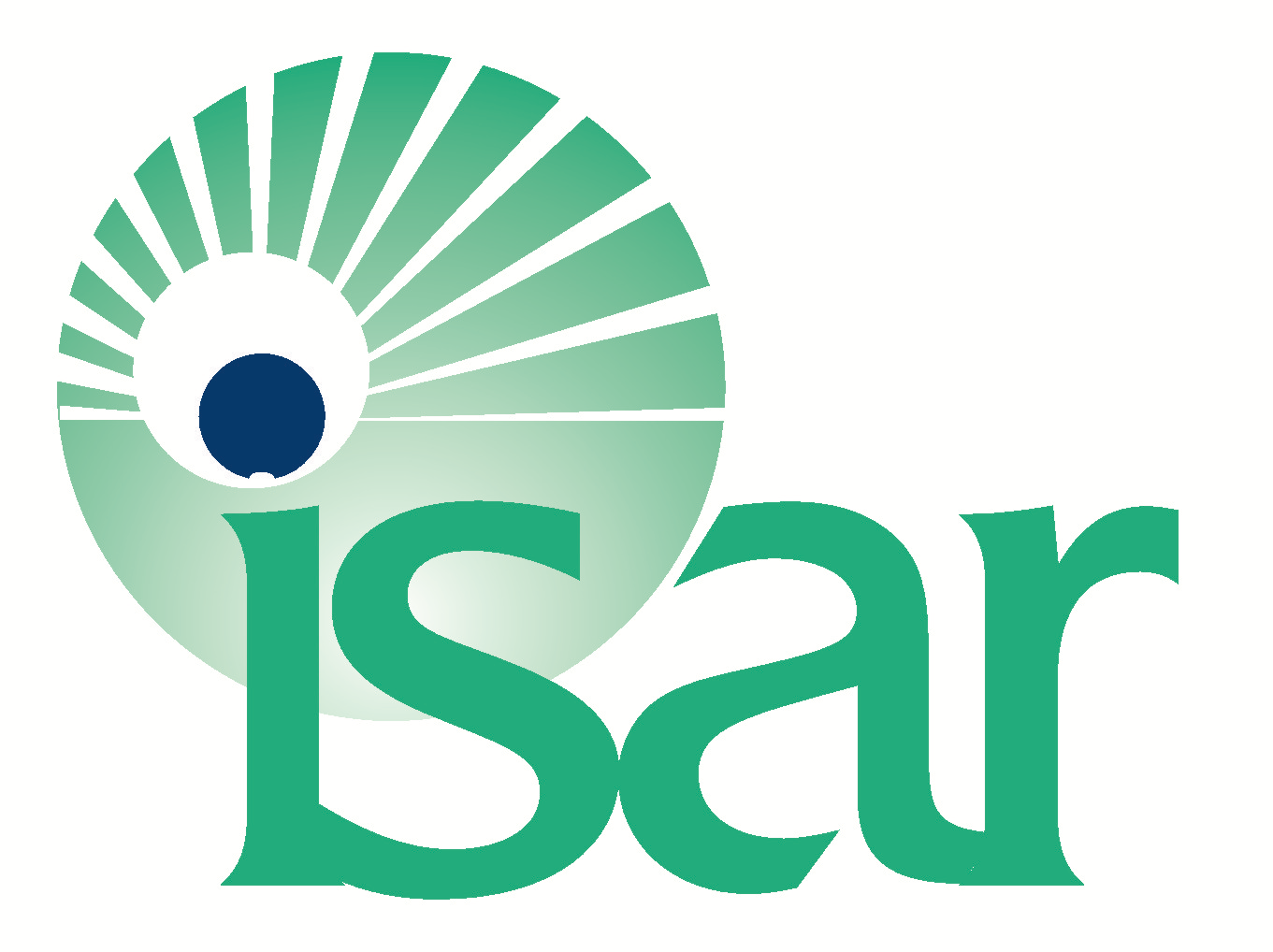 Additional investigations have not been shown to improve pregnancy rates
Standard or Basic Investigations
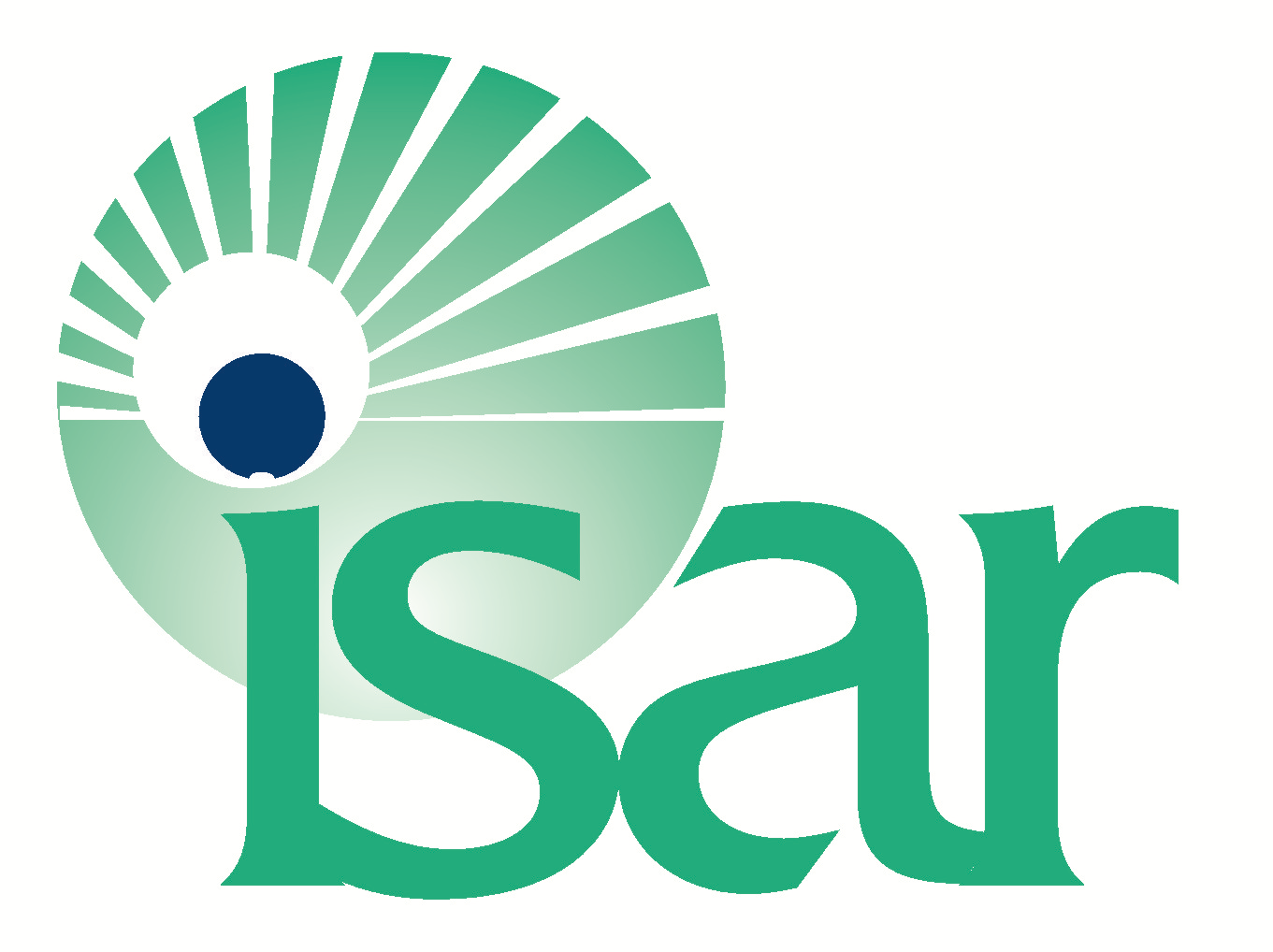 A.RCOG Guidelines 

Basic semen analysis – identify sperm defects

Tubal evaluation – By HSG                      Document normal endometrial cavity & tubal patency, less predictive of pelvic pathology

Mid luteal serum Progesterone –                Detect ovulation
B. ASRM Guidelines

1.Basic semen analysis - there may be a degree of overlap between ‘normal’ and ‘abnormal’ values

2. HSG 

3. Assessment of occurrence & adequacy of ovulation 
Mid-luteal serum progesterone
LH surge in urine 

4. Laparoscopy

5. Hysteroscopy
Supplementary/Advanced Investigations
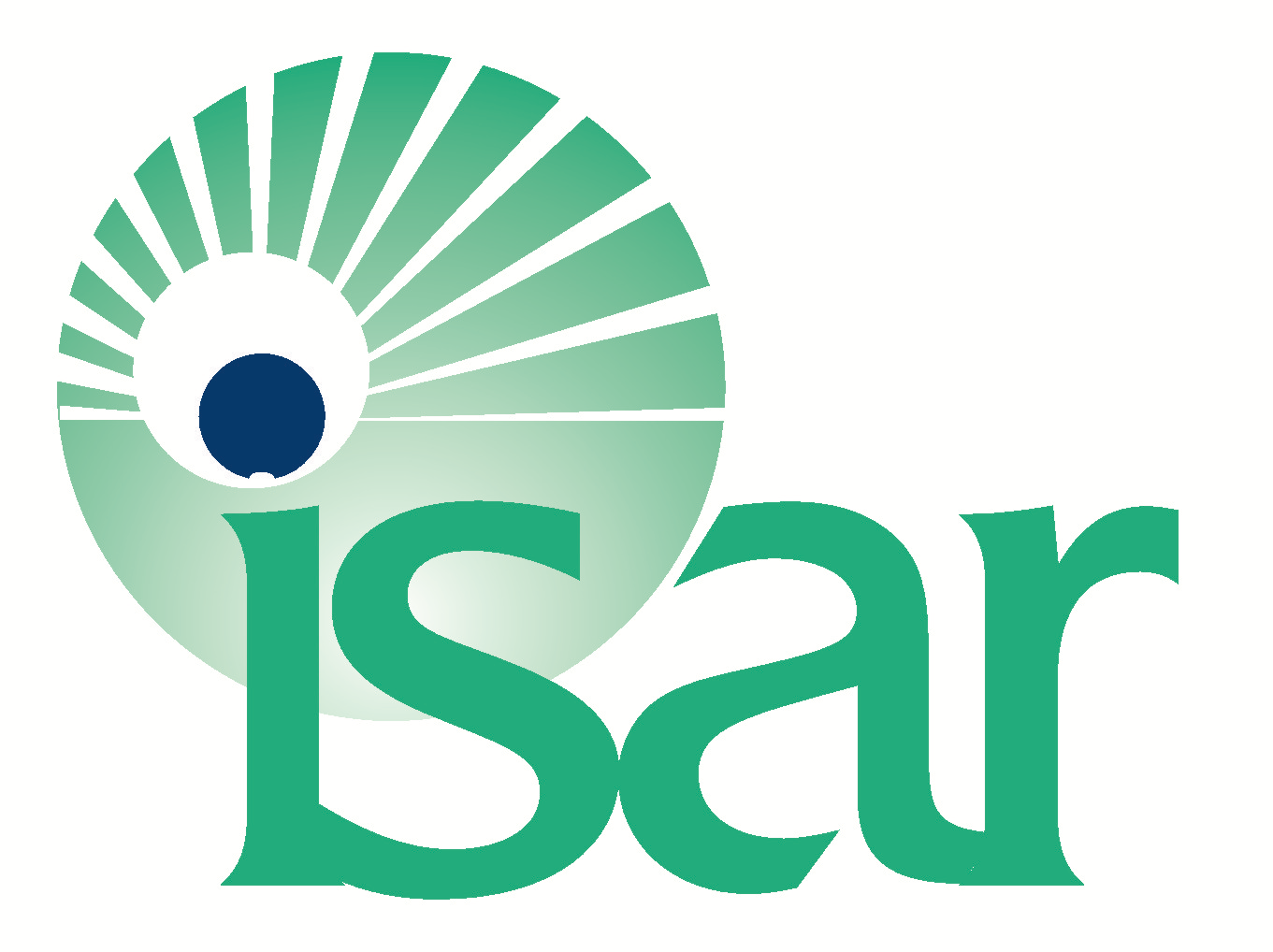 A. RCOG
Predict the chance of conception but do not influence the outcome of treatment 

Laparoscopy

Hysteroscopy

Follicular scanning

Endometrial biopsy – Not indicated except TRO Kochs or chronic endometritis 

Post-coital test
B.ASRM

1.Ovarian reserve tests: 
Follicular phase -  AMH,AFC, FSH, LH & E2
Decreased ovarian reserve is detected in 11% 

2. Sperm Function tests: Zona-free hamster egg penetration assay, Hemizona binding assay, Acrosome reaction assay, DFI                                                               Not yet proven to adequately predict sperm function 

 3. IVF: serves diagnostic test 
Assessment of egg quality, sperm-egg interaction,  embryo development, quality of embryo
ESHRE TASK FORCE ON INVESTIGATING AN INFERTILE COUPLE
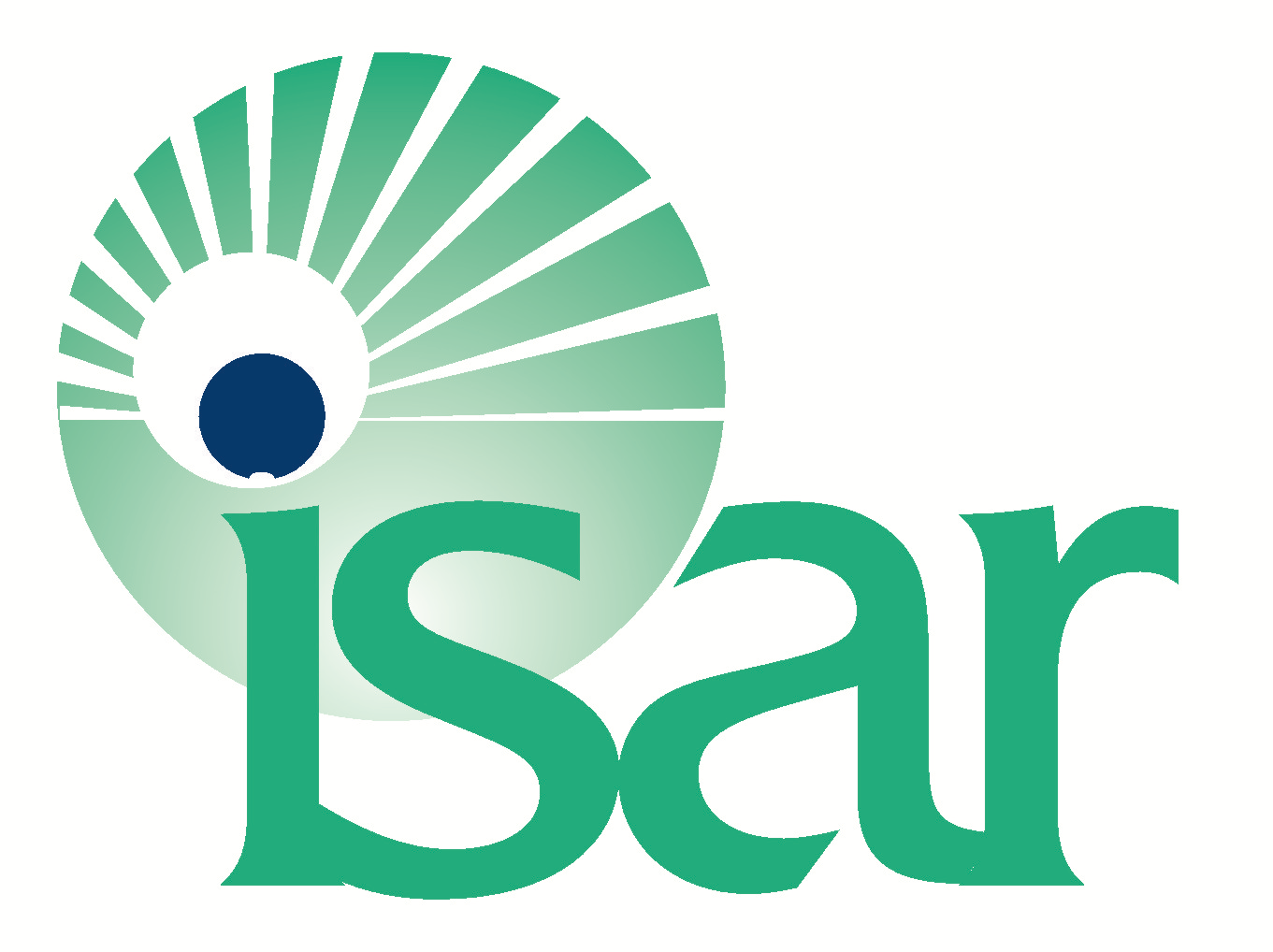 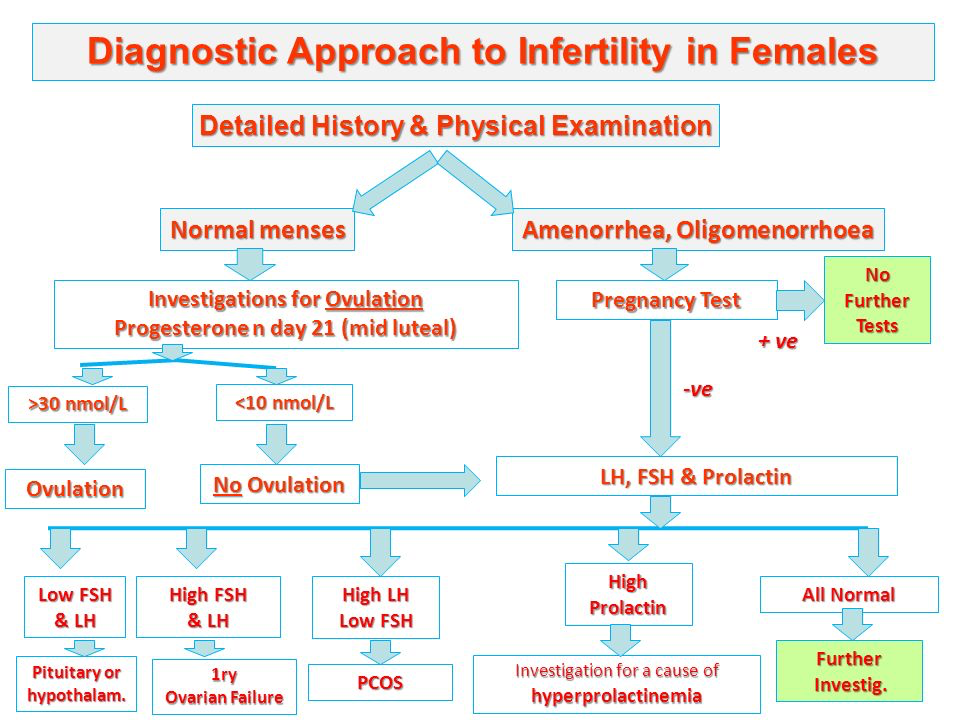 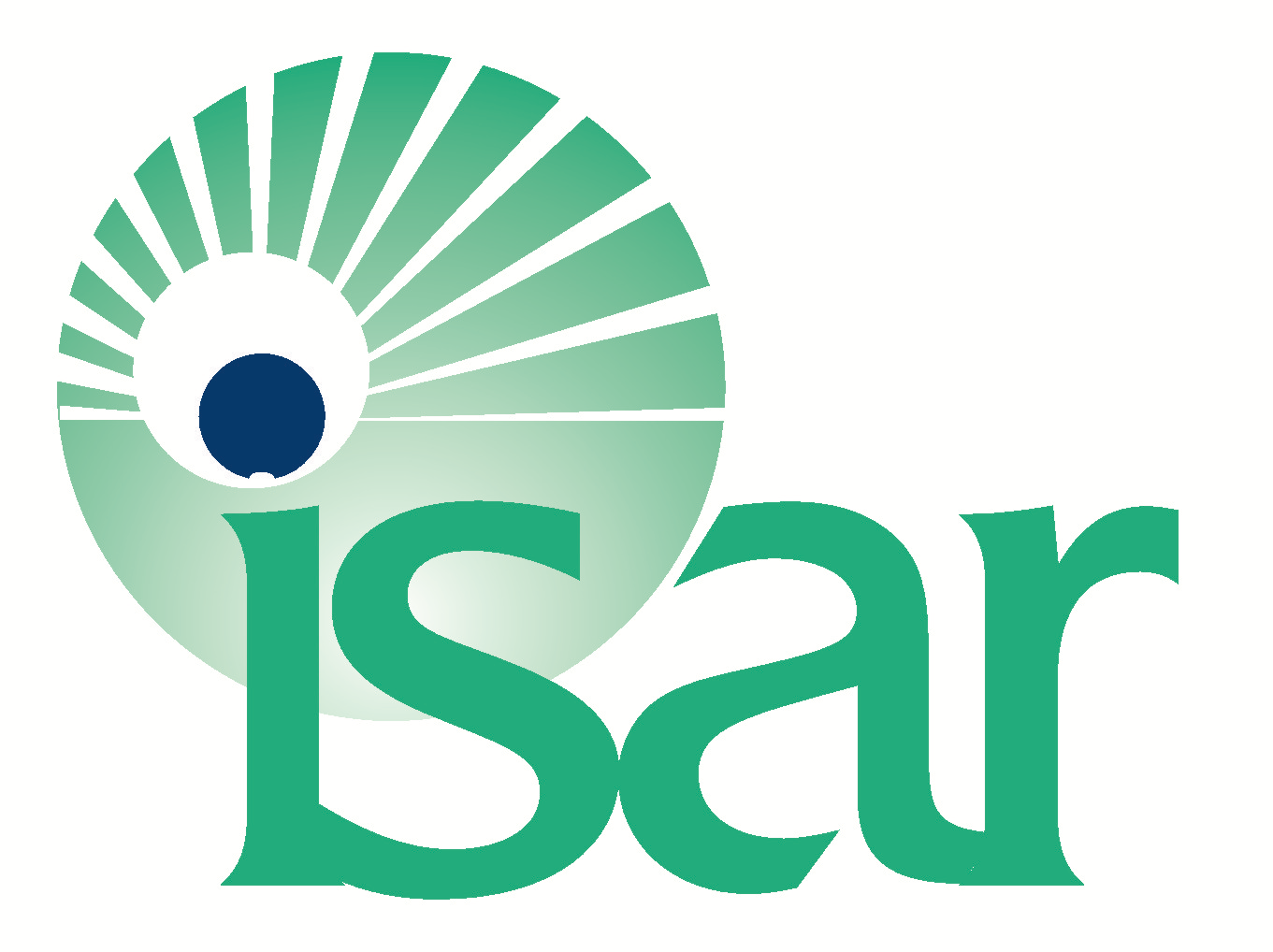 Methods of  evaluating ovulation
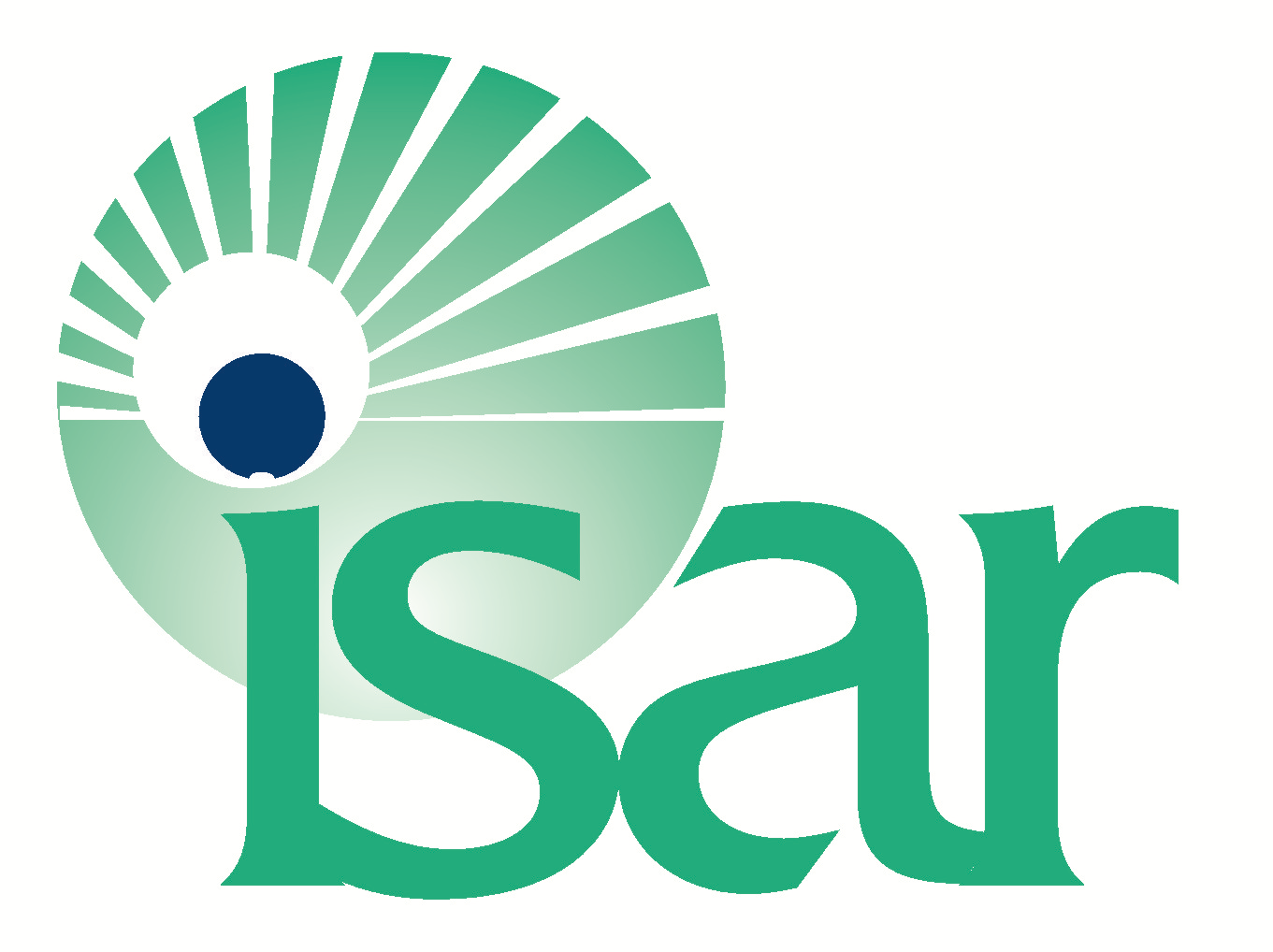 Serum Progesterone
XXX
Mensus
Endometrial biopsy
Urinary LH surge
BBT
(deg. F)
Days
Follicular Monitoring by 
USG
Tubal patency evaluation
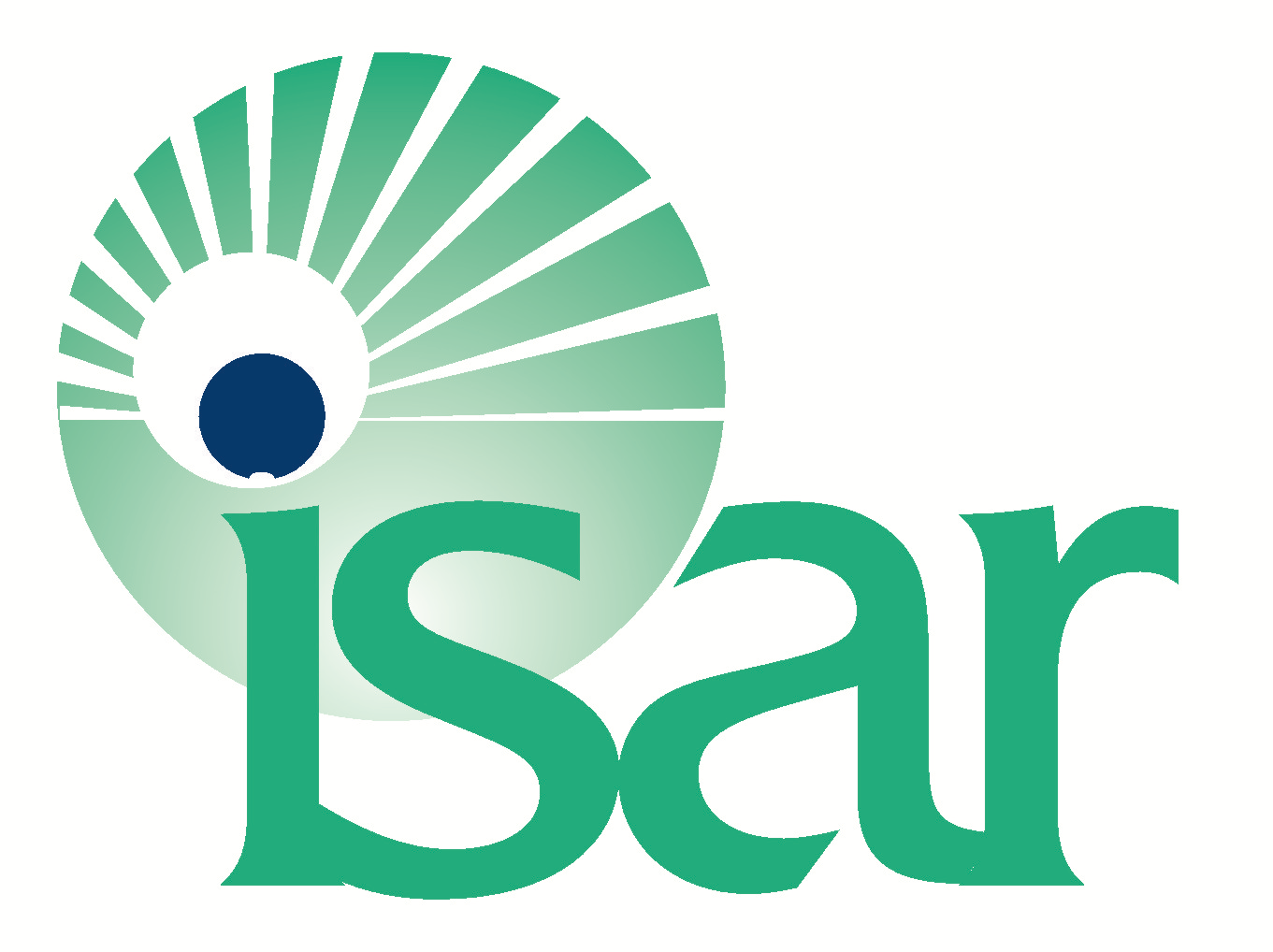 Medical History
Risk factors -  PID, previous ectopic pregnancy, suspected endometriosis, previous surgery
No known risk factors for pelvic disease
Laparoscopy with surgery
HSG

SIS

HYCOSY
Abnormal
Normal but no conception
IVF
RCOG 2004, NICE guidelines 2004
Practice committee ASRM 2012, ESHRE 2008
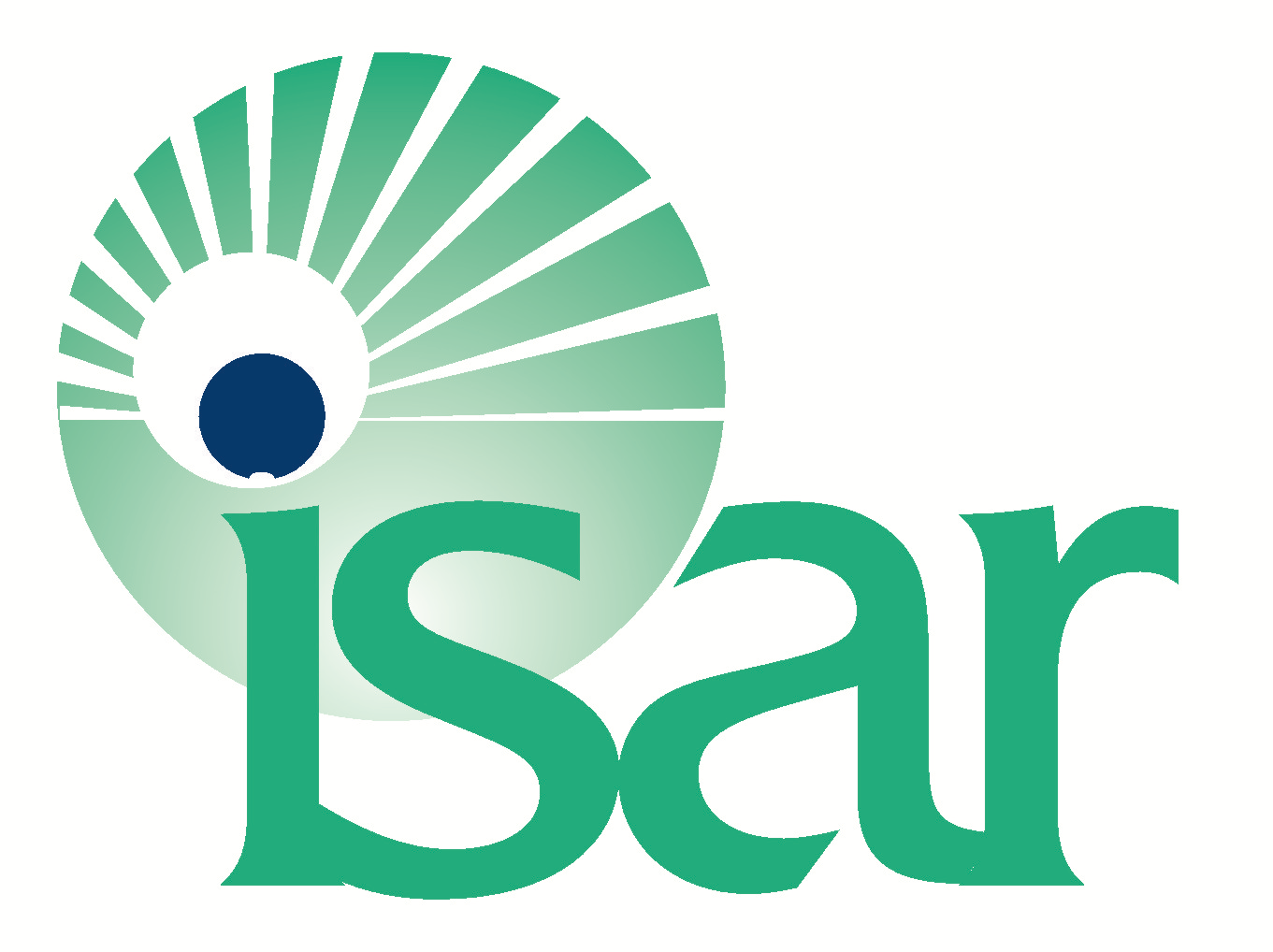 Ovarian Reserve Test
Predict response 
To tailor correct stimulation regimen 
For adequate response so as to prevent                                                                                                           
        complications  and improve pregnancy outcomes
BIOLOGICAL
BIOCHEMICAL
BIOPHYSICAL
HISTOLOGICAL
Chronological 
Age
Static
Dynamic
USG
OVARIAN 
BIOPSY
✘
FSH, FSH:LH
INHIBIN B,E2
AMH
CCCT
GAST
EFORT
AFC
OV VOL
OV BLD FLOW
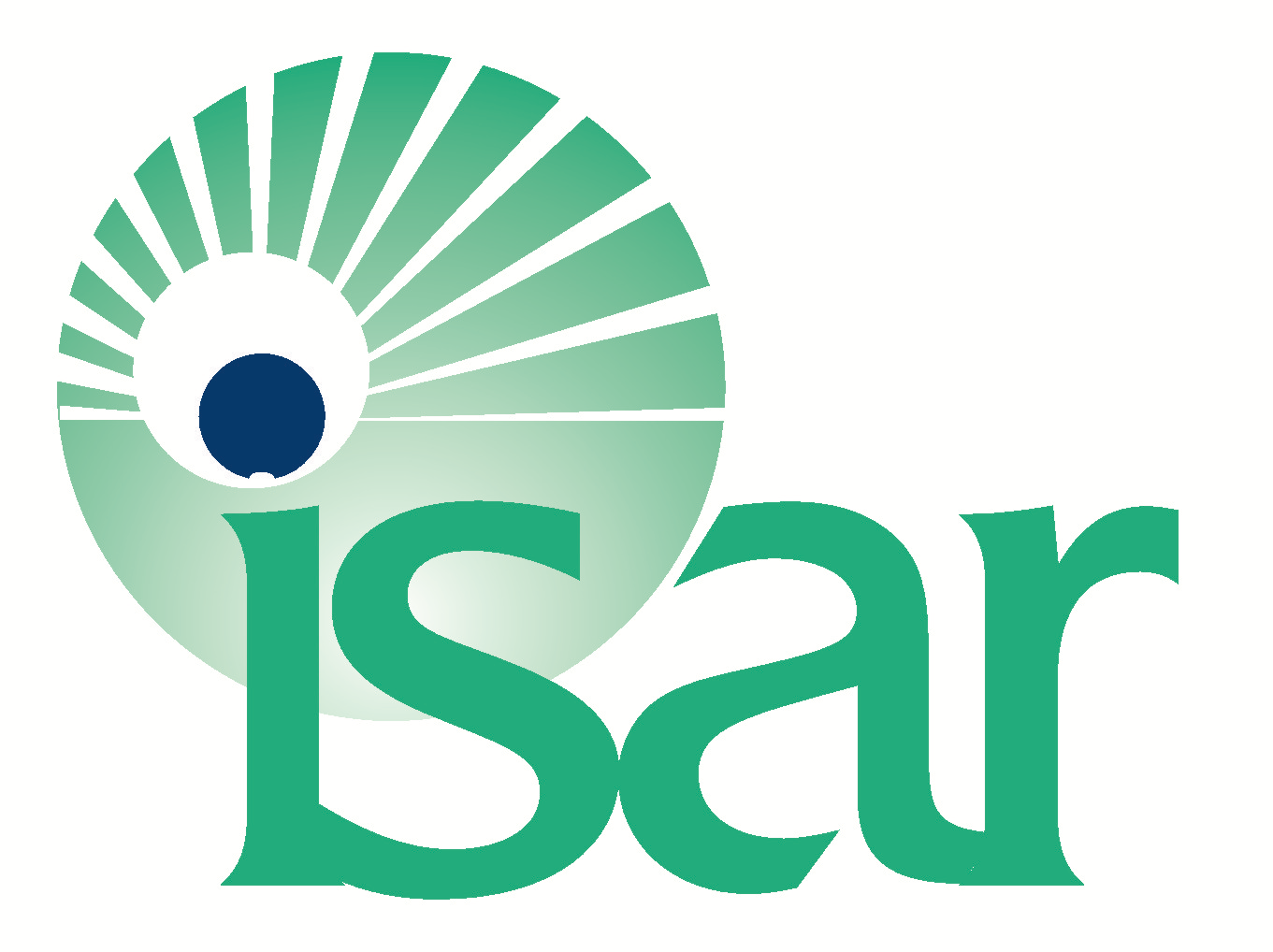 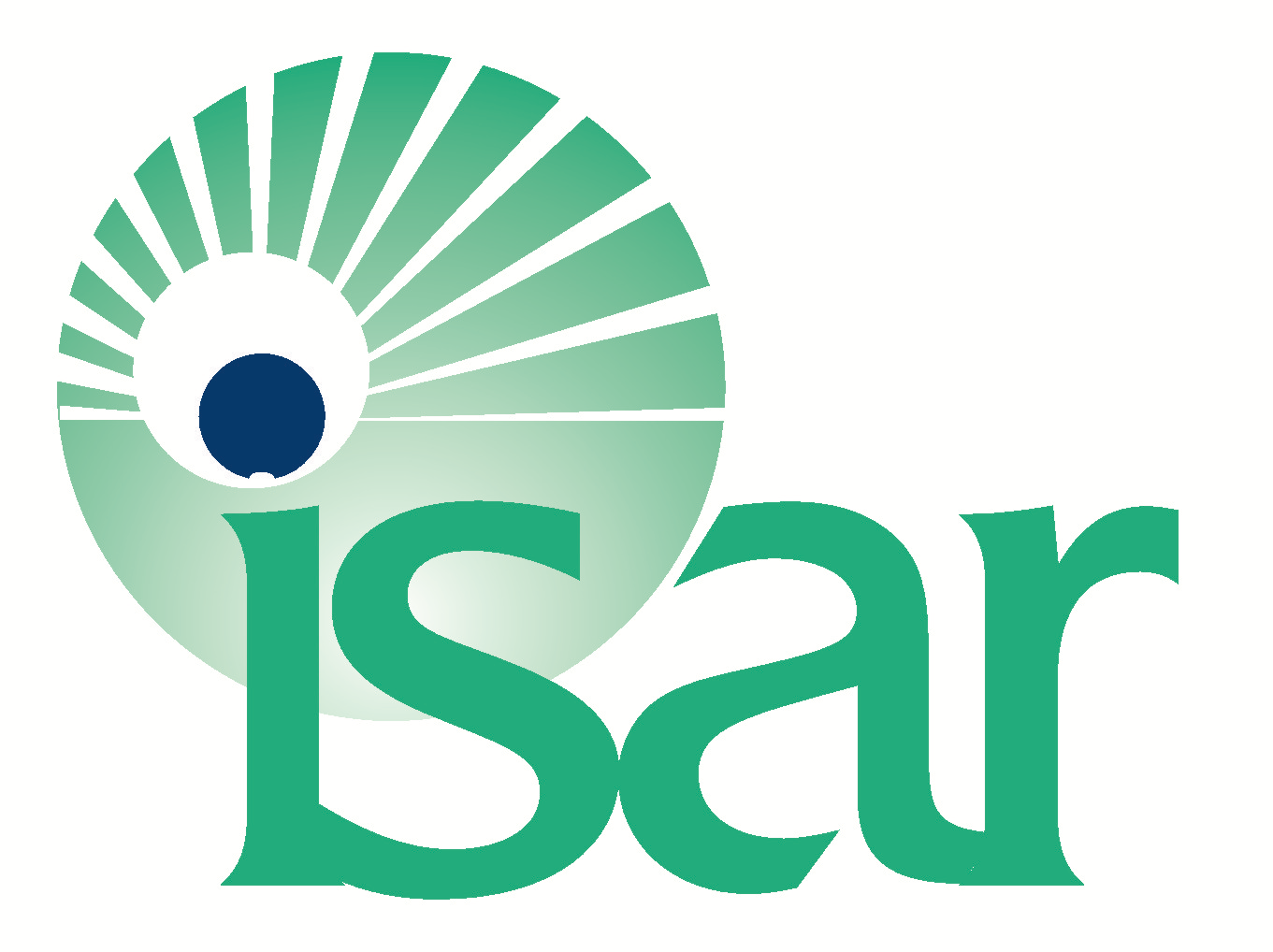 Index-TB guidelines 2016
Summary Female
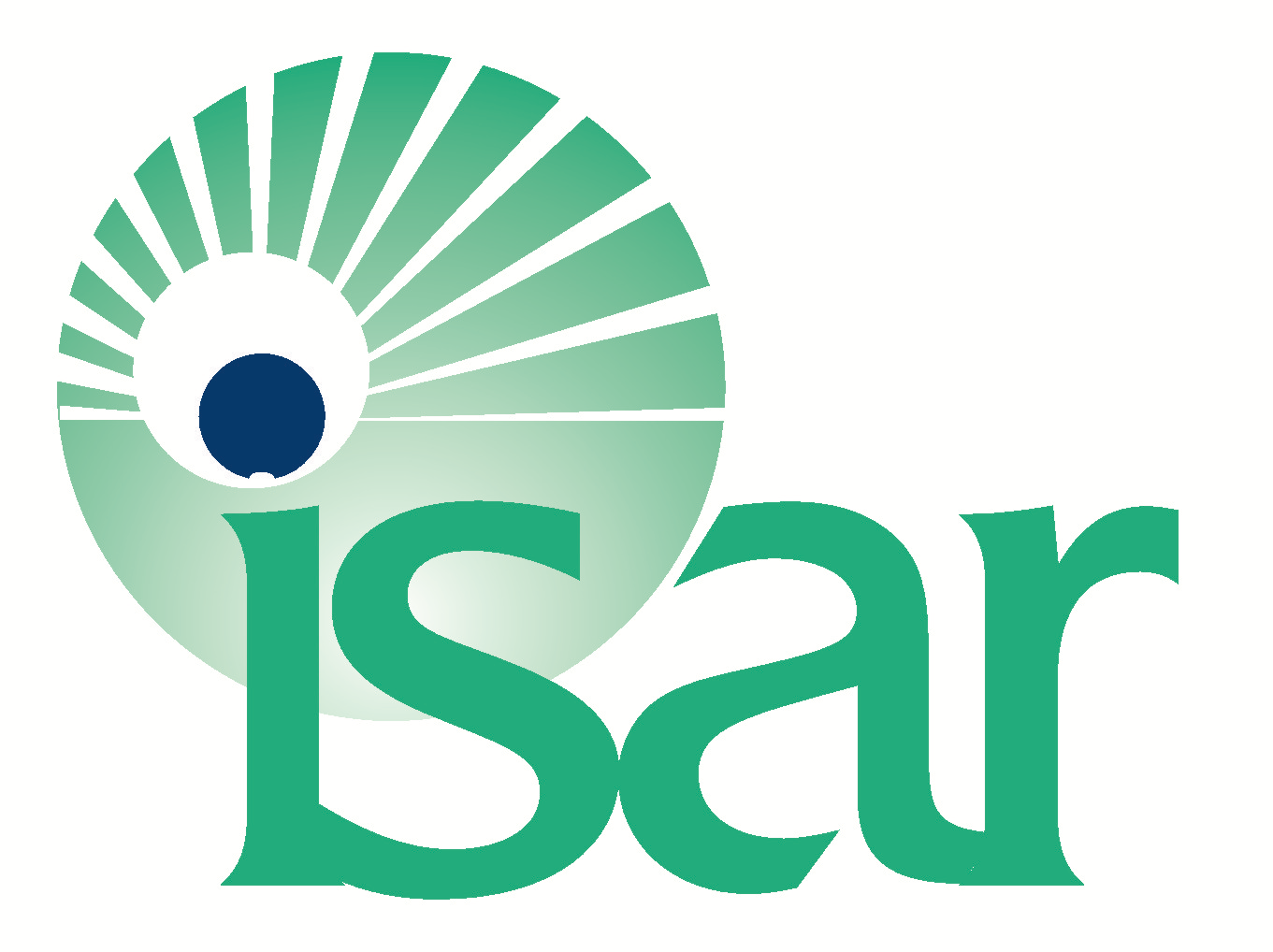 USG and Detection of ovulation by Mid luteal P4> 3ng/ml, TSH, Free T4, TPO Prolactin
If at ↑ risk of DOR
ORT – AFC, AMH, FSH
Anovulatory
OI
Failure to achieve pregnancy after 3 -6 cycles of successful OI
Pregnancy
Evaluation of tubal patency
HSG, SIS, HYCOSY, Laparoscopy
All complementary
Pelvic pathology – laparoscopy early
Additional Diagnostic evaluation
If evaluation is complete, to consider alternative treatments
Examination of the uterine cavity 
HSG, SIS, or hysteroscopy
PCT and EB
Not recommended as standard evaluation